English lessonOumaima el Andaloussi
Present simple
Lesdoel
Aan het einde van de les weet je wat de present simple is.
Aan het einde van de les weet je hoe je de present simple kan herkennen in een zin. 
Aan het einde van de les weet je hoe je de present simple moet toepassen.
Wanneer gebruik je present simple?
De present simple (de tegenwoordige tijd) gebruik je bij:

Feiten
Gewoontes
Regelmatigheden (altijd, nooit of juist regelmatig)
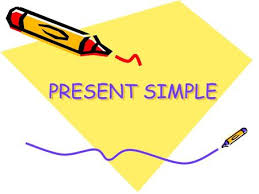 #1
Feiten
Water kookt bij 100°C.
Water boils at 100 °C.
#2
Gewoontes
Lisa en Jack spelen vaak samen gitaar.
Lisa and Jack often play guitar together.
#3
Regelmatigheden
Wij eten altijd spaghetti op vrijdag.
We always eat spaghetti on Friday.
Signaalwoorden (Geven informatie over een zin)
Always;
Never;
Often;
Sometimes;
Usually;
on Mondays;
During the week; 
In the weekend.
Hoe gebruiken je de present simple?
Om de Present Simple te vormen, gebruik je altijd het HELE werkwoord zoals:
Walk
Visit 
Let op:  
Bij I/You/We/They  Hele werkwoord.
 Bij He/She/It voeg je een –s toe!
Opdracht : Maak de zinnen af door de juiste vorm van het werkwoord in te vullen in de present simple.
1. My brother ____(to love) school. 
2. The sun ____ (to rise) in the East. 
3. I ____ (to drink) water every day.  
4. My father always ____ (to chop) wood during the winter months.
5. Someone I know ____ (to smoke) 20 cigarettes a day. 
6. He ____ (to drink) way too much alcohol. 
7. My sister ____ (to like) cats a lot.
8. I ____ (to hate) horses because they smell funny.
Loves
Rises
Drink
Chops
Smokes
Drinks
Likes
Hate
Antwoorden
1. My brother loves school.
2. The sun rises in the East.
3. I drink water every day.
4. My father always chops wood during the winter months.
5. Someone I know smokes 20 cigarettes a day.
6. He drinks way too much alcohol.
7. My sister likes cats a lot.
8. I hate horses because they smell funny.
Time for a
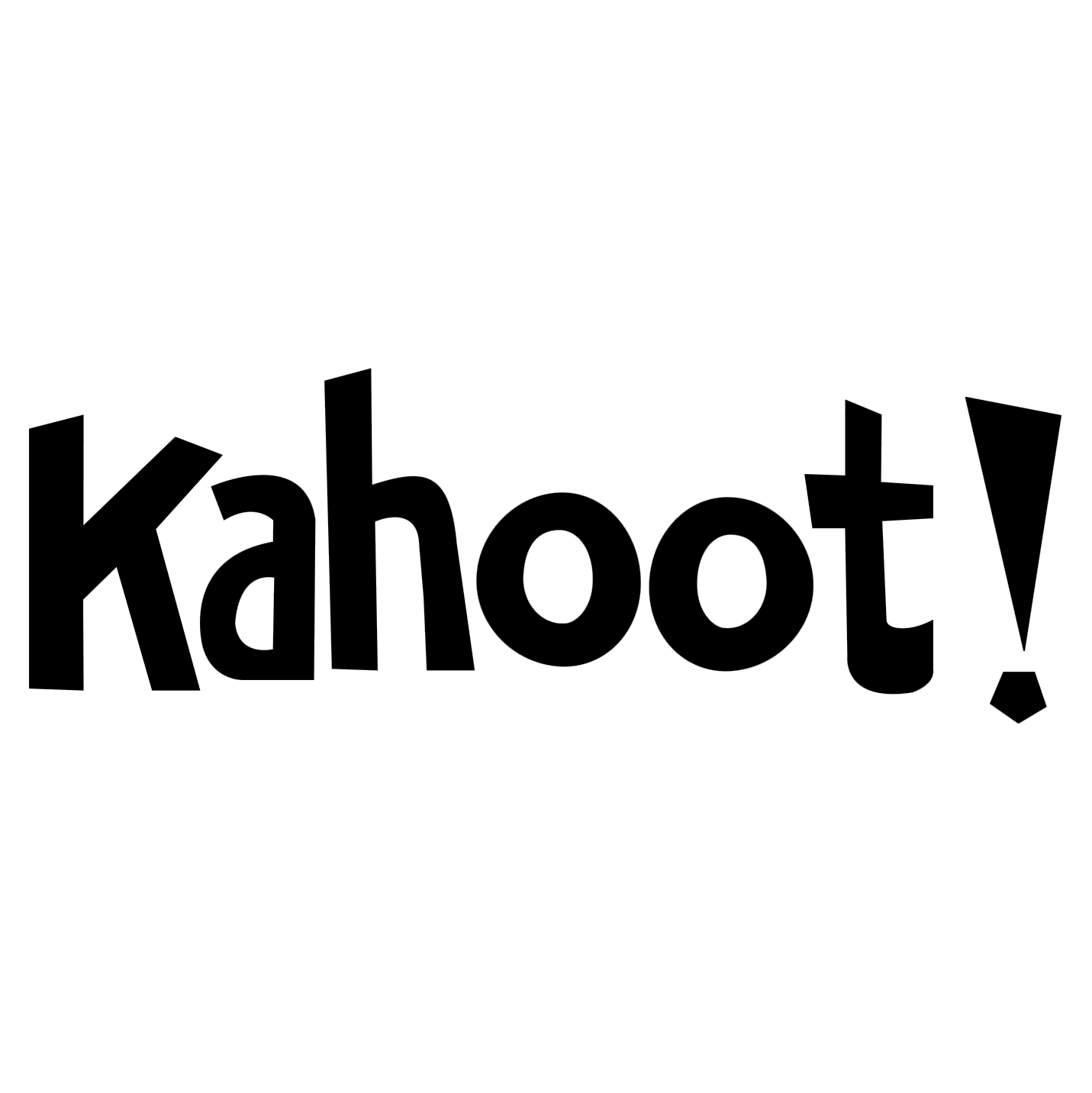 https://play.kahoot.it/v2/gameblock?quizId=4226f177-dafb-4338-82d9-41ee4e2d29a1
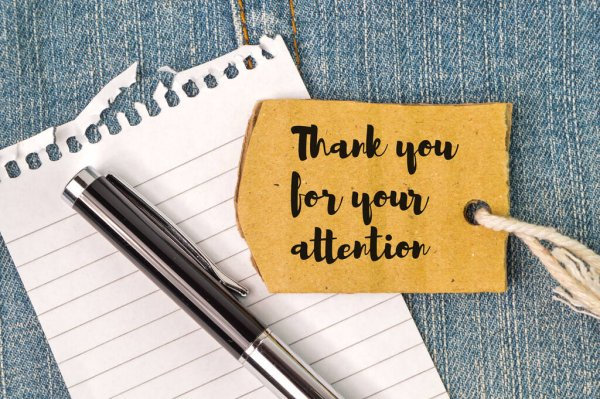